2012 Election: What We’ve Learned
Carroll J. Doherty
Associate Director 
Pew Research Center for the People & the Press
Pew Center on the States – Voting in America 2012
December  10, 2012
cdoherty@pewresearch.org
The Electorate – The Most Diverse Ever
Changing Composition of the Electorate Helped Obama 

Change from 2008 Was Modest – Nonwhites 28% of All Voters, Up From 26%

Demographics of Future Elections Will Look Much Different than Those of Today
Dec. 10, 2012
www.pewresearch.org
2
Obama Lost Whites by 20 Points – And Won
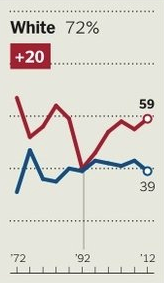 Based on exit poll data from National Election Pool
Dec. 10, 2012
www.pewresearch.org
3
Changing Face of the American Voter
Dramatic Shifts among Young Voters - Now 42% Nonwhite
Voters 18-29
Voters 30+
Based on exit poll data from the National Election Pool
Dec. 10, 2012
www.pewresearch.org
4
Age Gap in Voting Preferences
Based on exit poll data from the National Election Pool
Dec. 10, 2012
www.pewresearch.org
5
By 2050, A Majority-Minority Nation
Population By Race And Ethnicity,  Actual and Projected:
Pew Social and Demographic Trends
Dec. 10, 2012
www.pewresearch.org
6
Profile of Nonvoters: Younger, More Hispanic
Pew Research Center for the People & the Press
Dec. 10, 2012
www.pewresearch.org
7
Social Media and Politics
Facebook, Twitter Growing News Sources  

They Help Drive Campaign Narrative …

A Mostly Negative Narrative    

A “Fifth Estate” of Political Actors – 
	Partisan and Passionate
Dec. 10, 2012
www.pewresearch.org
8
Online Participatory Politics
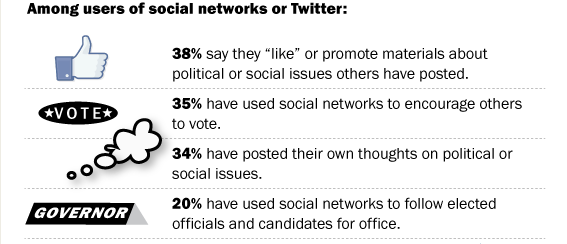 Pew Internet & American Life Project
Dec. 10, 2012
www.pewresearch.org
9
Social Networkers: Beyond Red vs. Blue
Pew Internet & American Life Project
Dec. 10, 2012
www.pewresearch.org
10
Campaign 2012: A Final Word
Compared with past elections, more or less discussion of issues?
Compared with past elections, more or less mudslinging?
Pew Research Center for the People & the Press
Dec. 10, 2012
www.pewresearch.org
11
Few Complaints about Voting Process
How well was the voting process managed in the area where you live?
Did you have any problems voting this year (other than waiting in line)?
Do you know anyone who tried to vote but was not able to?
Pew Research Center for the People & the Press
Dec. 10, 2012
www.pewresearch.org
12
2012 Election: What We’ve Learned
Carroll J. Doherty
Associate Director 
Pew Research Center for the People & the Press
Pew Center on the States – Voting in America 2012
December  10, 2012
cdoherty@pewresearch.org